大阪府の依存症対策について
平成29年7月24日
大阪府健康医療部
　資料１
～「依存症対策のあり方について（提言）」（平成29年３月）と府の対応～
現状と課題
今年度の具体的対応
H29当初予算額　4,784千円
●治療が長期間に亘る病気である
 ●依存症に対する理解が不足
    　　（「誰でも罹る」けれども「回復できる」)

 ●依存症が「否認」の病気である
 　    （本人が病気であることを認めない)

 ●治療する医療機関が少ない
        （訓練を受けた人材の不足）

 ●「相談」「治療」「支援」の連携不足
     　（治療に繋がらない・治療が途切れる）
≪依存症治療の拠点である精神医療Ｃで実施≫
保健所
①治療プログラムの開発と普及
大阪精神医療C
大阪弁護士会
依存症者本人・家族
・アルコール依存症：専門医療機関以外でも実施可能な治療プログラムの普及
大阪精神科
診療所協会
大阪司法書士会
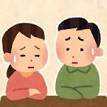 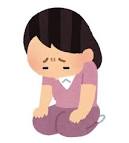 ・薬物依存症: ぼちぼち（治療プログラム）の普及と医療機関向けテキストの配布
・ギャンブル依存症：GAMP（治療プログラム）の試行と普及
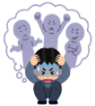 大阪保護観察所
大阪精神科
病院協会
その他、国家要望による診療報酬評価の改善など
矯正施設
近畿厚生局
麻薬取締部
②治療者と支援者の資質向上
大阪府薬剤師会
大阪府こころの健康総合センター
医療従事者
（医師・看護師等）
相談支援者
（市町村保健セン
    ター・福祉窓口等）
研修
具体的対応
・医療従事者向け研修：「治療のノウハウ」
【参考①：依存症患者数（全国推計）】
　　・アルコール依存症：109万人(2013年）
　　・ギャンブル依存症：536万人（2014年）
　               出典：厚生労働省研究班全国調査

 【参考②：診療報酬届出医療機関（府内）】
　　・重度アルコール依存症入院医療管理加算：10
　　・依存症集団療法（薬物・通院）：１
　　・ギャンブル：加算や集団療法の診療報酬がない
大阪市・堺市
自助グループ
・相談支援者向け研修：「依存症の基礎知識」
・大阪アディクションセンター の活用

　   ※依存症者とその家族を途切れなく支援するための
　　   相談・治療・回復機関から構成されるネットワーク

・依存症関連機関連携会議（H29.4～）の開催

　  ➢ 関係者が一同に会し課題の検討・協議を行う
③多様な関係者による支援体制の構築
※
回復が十分可能な疾患であるにもかかわらず、必要な治療や支援が受けられていない。
・相談窓口の広報と周知活動の強化
・家族教室を通じた支援の拡充
・警察と医療機関との連携による
   早期治療の実施
・学校教育における予防啓発の強化
・児童虐待防止対策による予防啓発
⑤青少年への対応を強化  　（　  ）
④「すみやかにつなぐ」仕組みの整備
「取り組むべき方向性」６項目を整理
①治療体制の強化
②研修による人材育成
③関係機関のネットワークの充実
今後の方向性
・依存症専門医療機関及び依存症治療拠点機関を平成29年９月を目途に指定
　 ・依存症に対する相談支援体制の拡充
　 ・保健医療計画、アルコール健康障がい対策推進計画（平成29年度策定予定）に取組方針を盛り込み、推進
　 ・国に対し診療報酬・財政的支援への働きかけ
　 ・国の依存症対策（法制化を含む）の動向を踏まえて対応
④早期発見・早期治療
⑤青少年向け予防啓発
（　  ）
⑥法規制による環境整備
：健康医療部が取り組む項目　　（　）：他部局と共管